МБОУ школа № 7 городского округа Долгопрудный
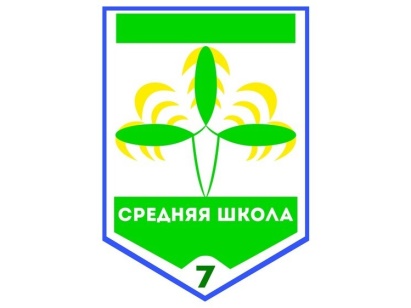 Проект 
«Я учусь в Подмосковье»
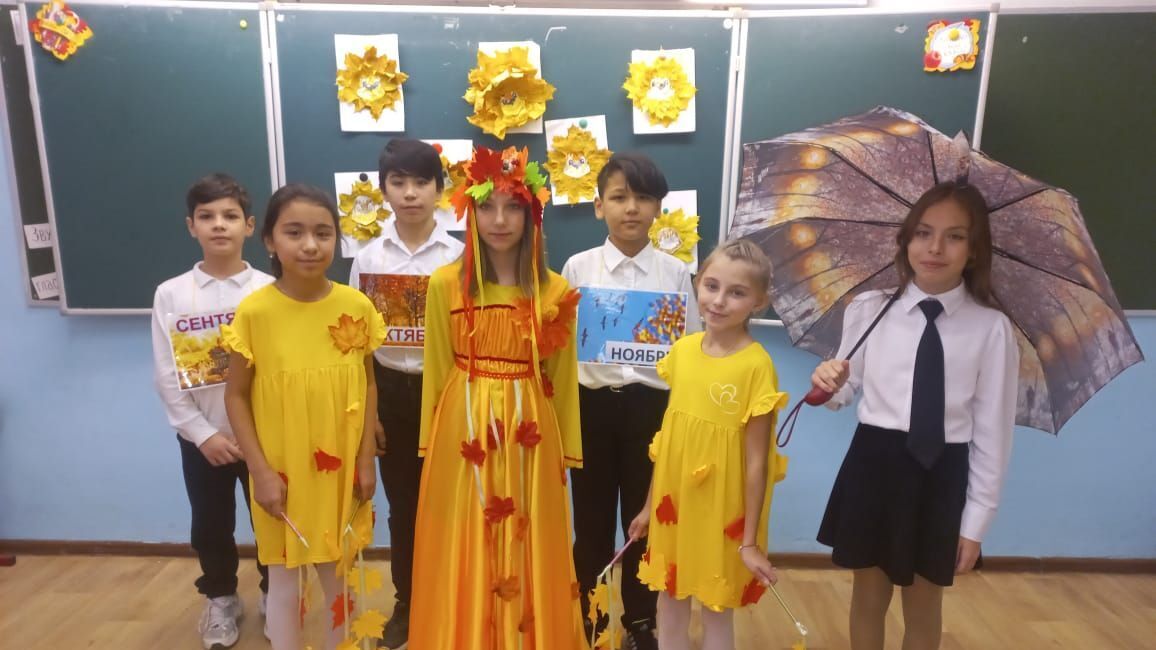 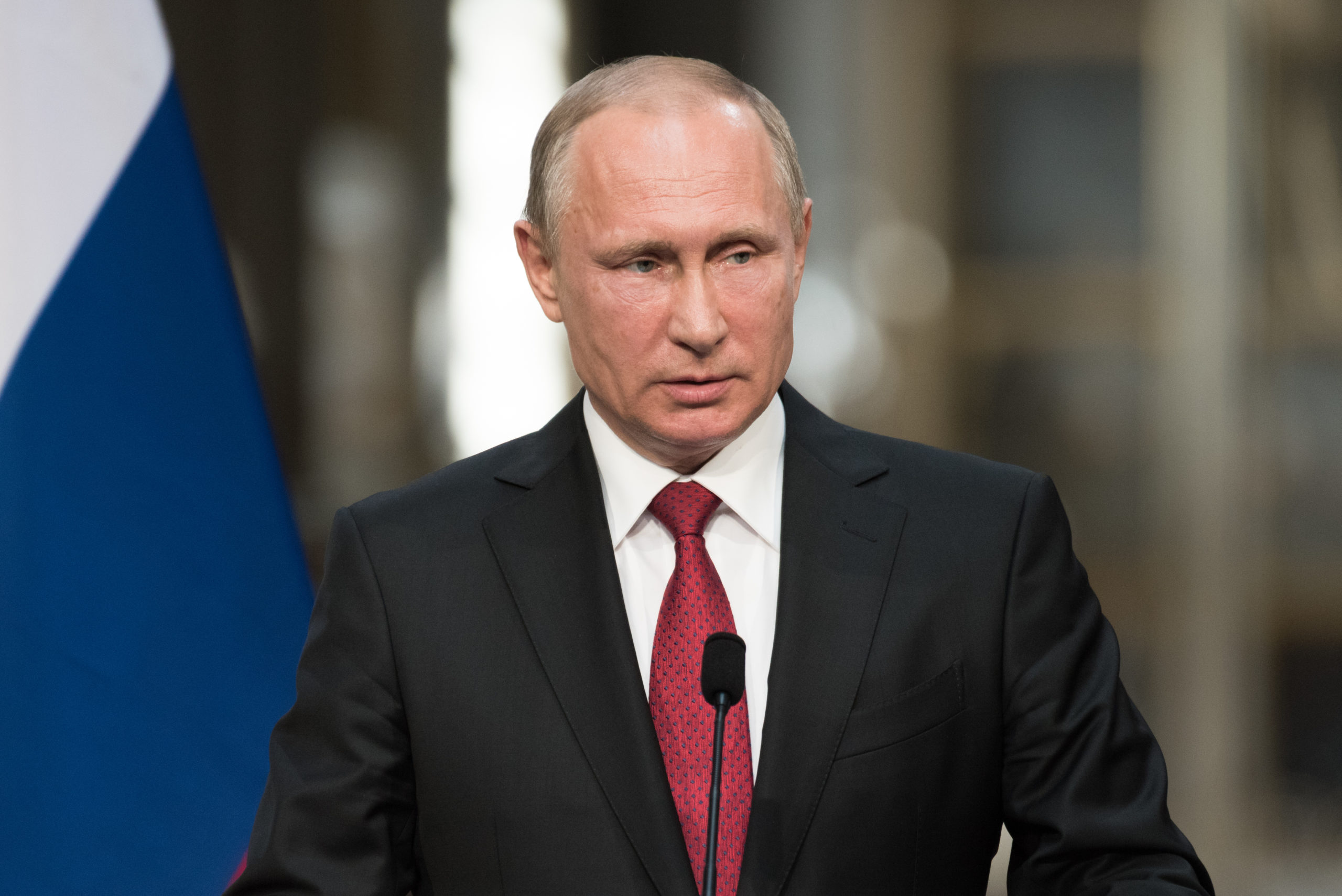 «Разве будет лучше, если мы бросим детей и жен мигрантов?»

В. В. Путин
*318  (22%) детей – инофонов
Система обучения детей-инофонов – часть образовательного процесса
Принципы обучения
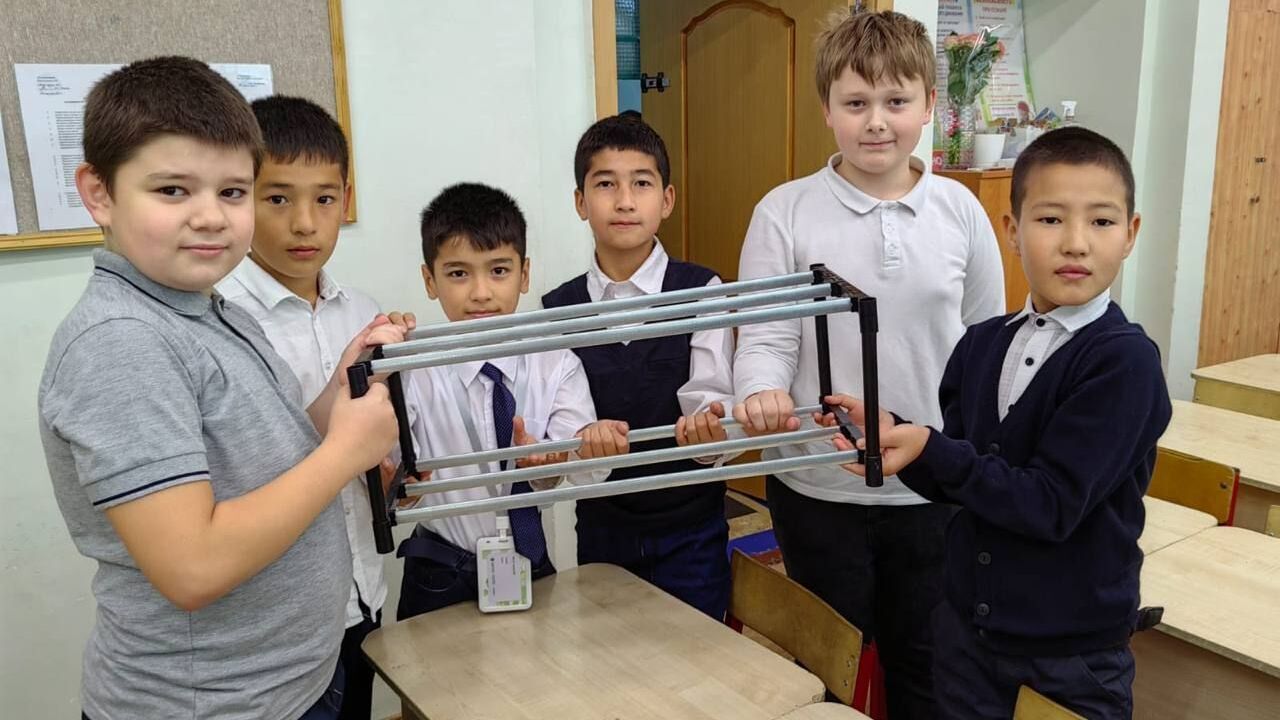 коммуникативная направленность
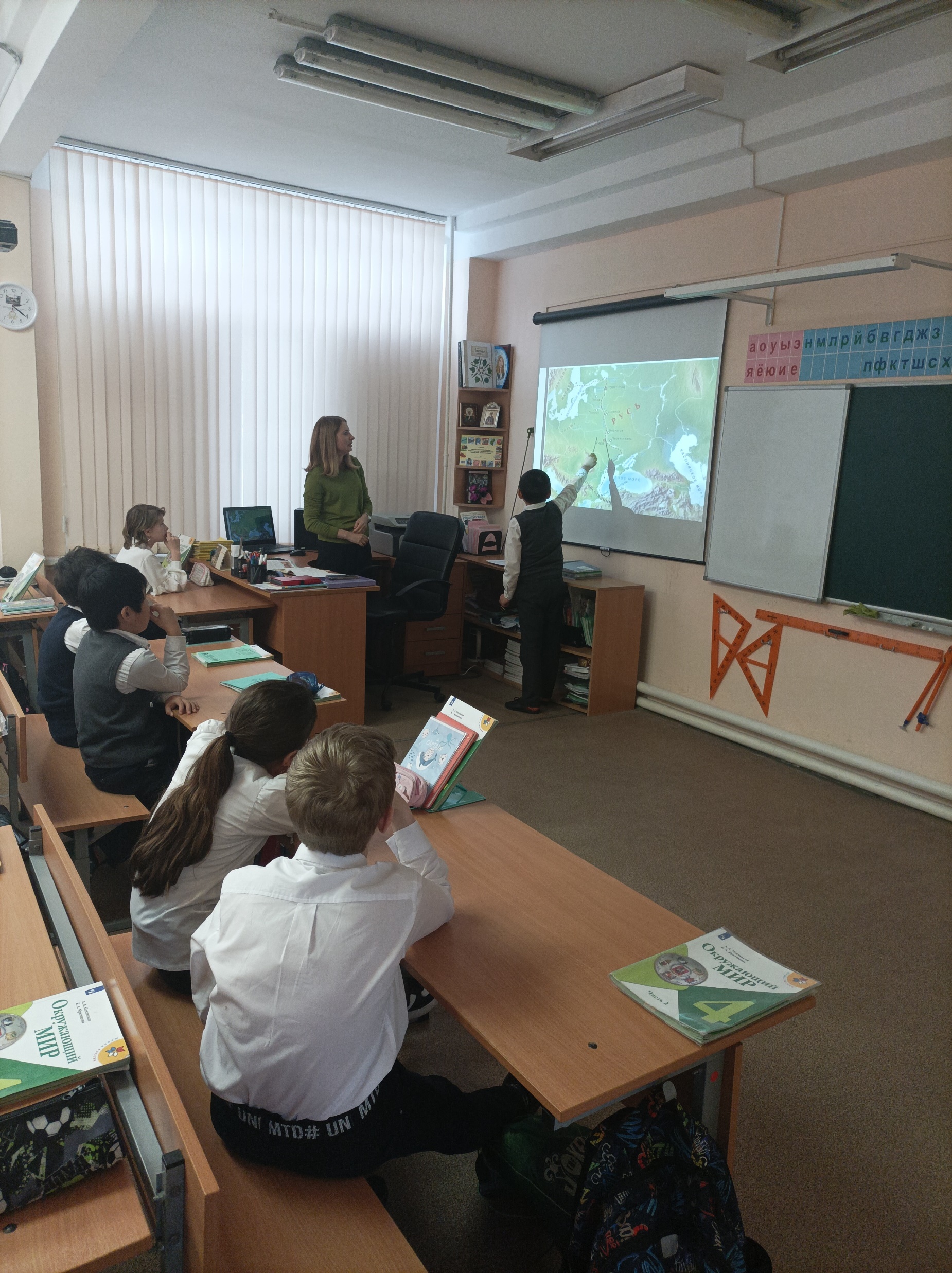 единство приобретения знаний и умений и их практическое использование
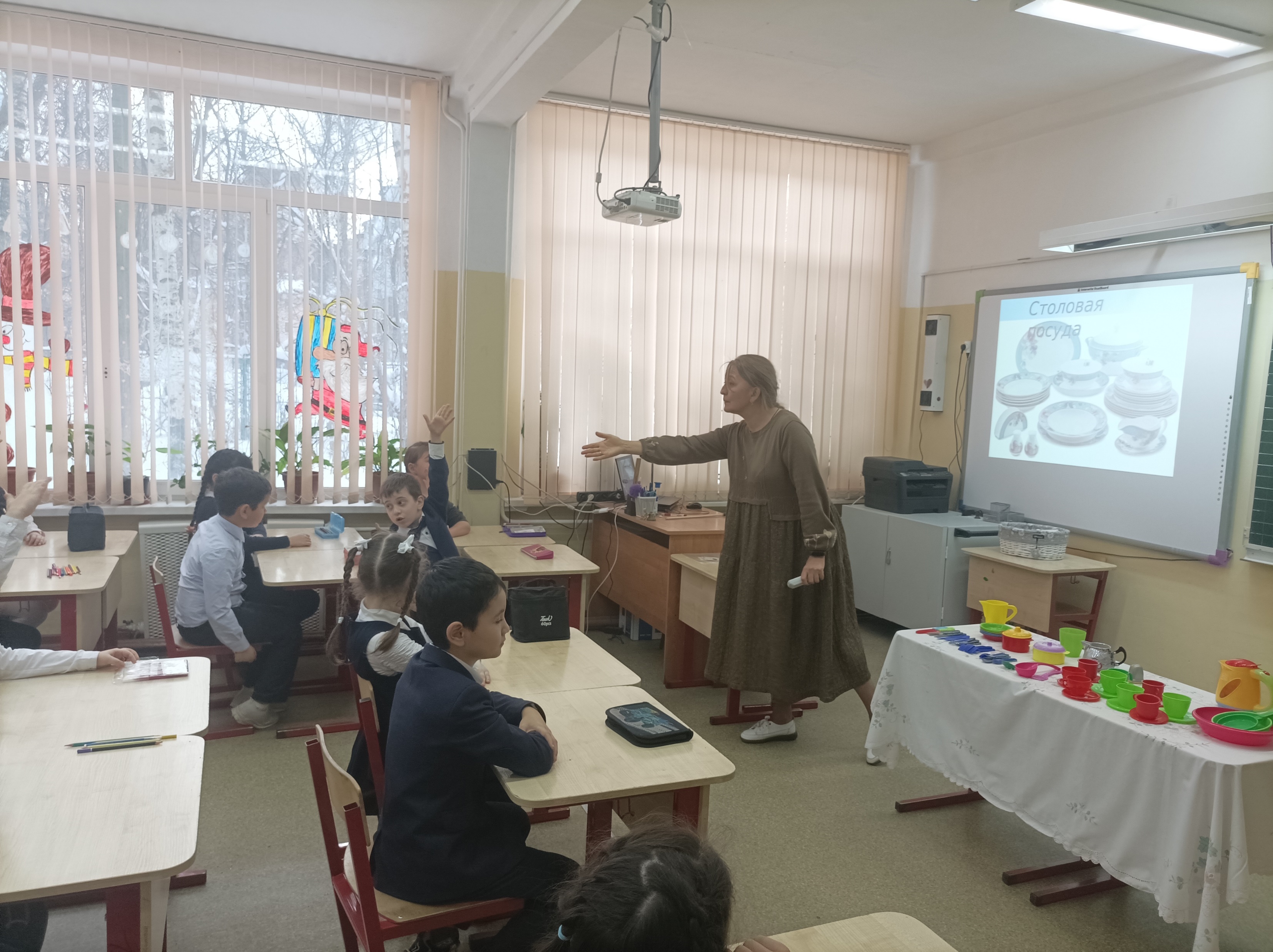 обучение русскому языку как иностранному
Цели обучения
обучение нормам орфоэпии
формирование орфографической и пунктуационной грамотности
пополнение словарного запаса школьника
дифференцированное обучение детей-инофонов
развитие нормированной речи
подготовка к итоговой аттестации учащихся в форме ОГЭ
Инструменты успеха
Создание психологического комфорта
Учет возрастных особенностей
Деятельностный подход
Грамотное педагогическое сопровождение
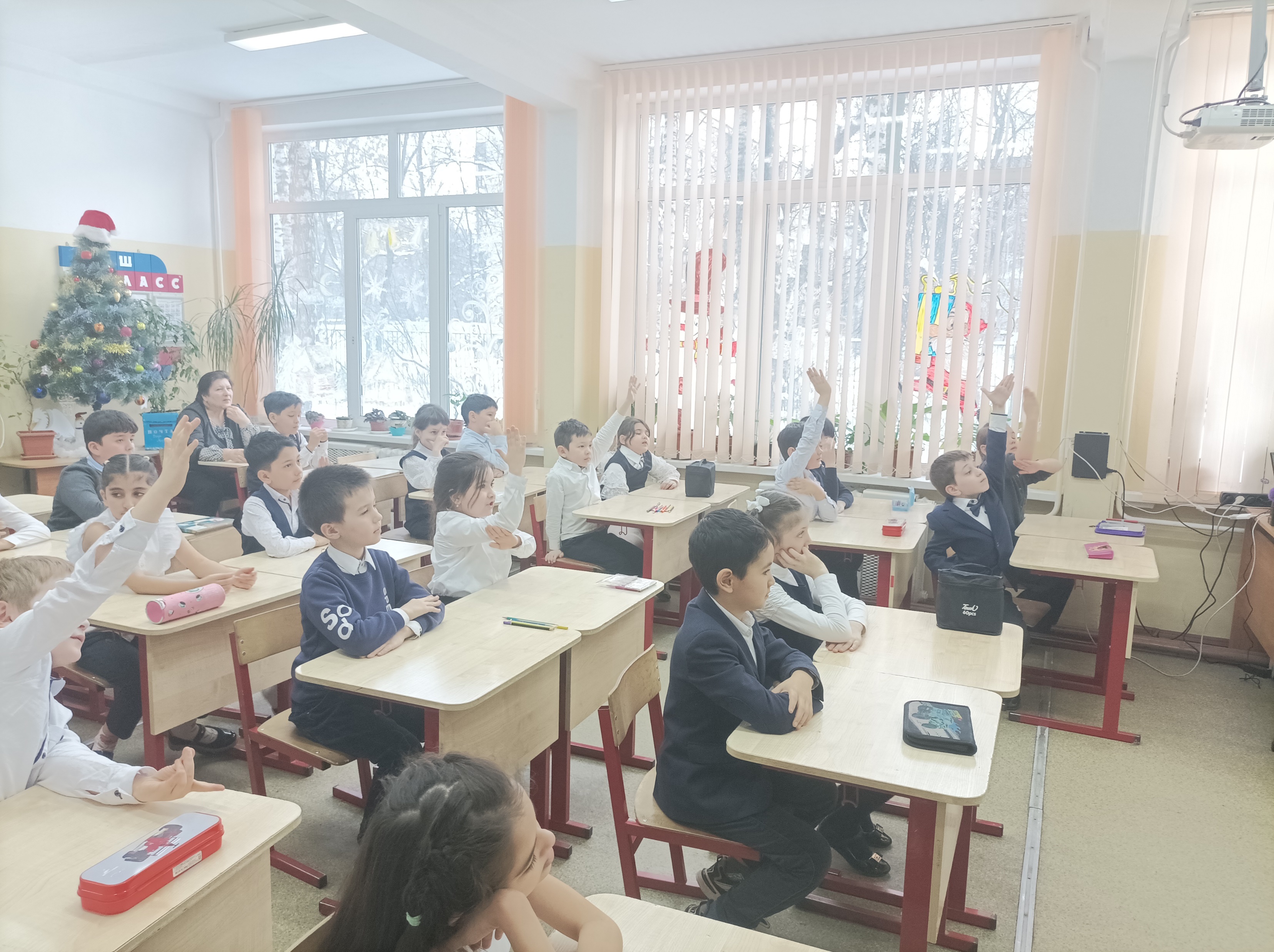 Использование современных технологий обучения